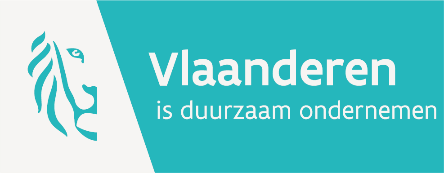 Arbeidsmigratie in Vlaanderen
14 juni 2024
Arbeidsmigratie in Vlaanderen
Sedert zesde staatshervorming (2014): opgesplitste bevoegdheden
Regio’s: bevoegd voor toegang arbeidsmarkt
Federaal: bevoegd voor toegang grondgebied
Samenwerkingsakkoorden (2/2/2018, 6/12/2018, 5/3/2021)
Voordien:
Regio’s voeren federale regelgeving uit (afgifte AK)
Europa
Eengemaakte criteria economische migratie
Eengemaakte procedure (single permit)
Arbeidsmigratie in Vlaanderen
Vlaams beleid buitenlandse werknemers sedert 2019
Wet 30/04/1999, BVR 7/12/2018
Krachtlijnen:
Vraaggestuurd beleid
Vermoeden van tekort voor hooggeschoolde profielen en structurele knelpuntberoepen middengeschoolde profielen
Overige: geen vermoeden van tekort - toelating na wervingsinspanning
Vlaams beleid buitenlandse zelfstandigen sedert 2022
Decreet 15/10/2021, BVR 17/12/2022
Beroepskaart voor klassieke, innovatieve of specifieke ondernemingsactiviteiten
Evolutie buitenlandse werknemers
[Speaker Notes: 70/30: SP/AK
LSI: 1,7 (2022) – febr 2024 (2,3)
Het aantal negatieve beslissingen is toegenomen ten opzichte van 2022. In het najaar van 2022 werd de Controlekamer opgericht, in de nasleep van de Borealiszaak. De Controlekamer onderwerpt bepaalde aanvragen aan een meer diepgaande screening, i.c. moet de financieel-economische situatie van de aanvrager de binnenkomst van extra buitenlandse arbeidskracht(en) kunnen verantwoorden. De werking van de Controlekamer werd in 2023 verder verfijnd. Essentie: WN duurzame bijdrage kunnen leveren arbeidsmarkt (competenties) + WG resultaten onderneming binnenkomst buitenlandse WN kunnen verantwoorden]
Evolutie buitenlandse zelfstandigen
Buitenlandse werknemers – toelatingen per categorie
[Speaker Notes: Hoogopgeleiden: toelating 3 jaar
Middengeschoolden: De lijst van middengeschoolde functies waarvoor een vermoeden van tekort geldt, werd op 1/09/23 uitgebreid van 22 naar 29 functies. Er zijn een aantal nieuwe functies (autobuschauffeur, vloerder/tegelzetter, metser, bekister, calculator bouw…) en een aantal functies zijn weggevallen (chef-kok, installateur datacommunicatienetwerken). Een aantal functies werden herschikt in de lijst (bv zorgkundige en verzorgende zijn nu 2 aparte functies met eigen functiebeschrijving).
Overige: Het aantal uitgereikte arbeidskaarten is hoger dan in 2022, in hoofdzaak omdat het aantal toelatingen voor seizoenarbeiders dit jaar met een derde toegenomen is, tot bijna 4.000 toelatingen. De meeste toelatingen voor seizoenarbeid worden uitgereikt als arbeidskaart.]
1) Hooggeschoolden
Vermoeden van tekort: toelating zonder wervingsinspanningen
Voorwaarden toelating
Diploma minimum vks 5 (gegradueerd)
Verloning 100% gemiddeld BE jaarsalaris (46.632 euro)
80% voor jonge werknemers -30j
80% voor verpleegkundigen en leerkrachten
Toelating geldig voor 3 jaar
2) Middengeschoolden (MB migratie)
Vermoeden van tekort: toelating zonder wervingsinspanningen
Enkel voor specifieke functies met structurele tekorten
Functies opgenomen in ministerieel besluit (MB migratie)
Tweejaarlijkse update van lijst
Voorwaarden toelating
Functie uit MB: AO en functie-omschrijving
Geen diploma, wel ervaring/kwalificatie
Werknemer wordt ingeschaald als middengeschoolde arbeidskracht (pc verloning)
MB migratie: samenstelling lijst
Uitgangspunt: Jaarlijkse knelpuntberoepenlijst VDAB (PES)
2024: 241 profielen
Criteria opname functie in MB migratie:
Enkel middengeschoolde profielen (vks 3-4)
Enkel kwantitatieve tekorten
Europese toetsing van tekort
MB 1 september 2023
29 functies (50 profielen)
3) Overige
Geen vermoeden van tekort – toelating na aantoonbare wervingsinspanningen door WG
Voorwaarden toelating:
Sinds 1/5/24 verstrengd: 
Enkel mogelijk voor knelpuntvacatures VDAB (laag/middengeschoold)
Vacature via gedeeld beheer VDAB gedurende 9 weken (3 weken voor seizoenarbeid)
Geen kwalificatievereisten, wel minimumloon (ggmmi)
Beoordeling wervingsinspanningen door dienst/VDAB
Procedure
Elektronische aanvraag via Uniek loket “Working in Belgium”(UL)
Aanvragen gecombineerde vergunning (bepaalde duur/onbepaalde duur)
Bepaalde duur: door werkgever
Onbepaalde duur: door werknemer
Aanvragen arbeidskaart: per mail, vanaf Q2/2024 via UL
Tewerkstelling <90 dagen
Grensarbeiders
Beroepsmogelijkheid bij minister
Dien je aanvraag tijdig in: doorlooptijden tot 3 maanden
Recente verstrenging beleid
BVR 8/3/24, iwt 1/5/24
Zero tolerancebeleid n.a.v. grote misbruiken
Aanscherpen weigerings/intrekkingsgronden
WG: Kredietwaardigheid ondernemingen – jonge bedrijven
Kwalificatie/ervaring kandidaat-WN aantonen
Versterking arbeidsmarkt
Toegang beroep
Bewijs waarachtigheid bij vermoeden van valsheid documenten
Toekomst economische migratie
Digitalisering
Uitbreiding Uniek loket (2024)
Nieuwe applicatie dienst (2026)
Richtlijn 2024/1233 single permit: omzetten mei 2026
Kortere doorlooptijden (90d)
Eenvoudig wijzigen van werkgever - melding
Actief recruteren in buitenland
Talent Pool Europa
…
Vragen
Documenten: 
de verplichte documenten: artikel 41 – 63  BVR =ontvankelijkheid
Alle andere documenten =ten gronde
Wijziging werkgever = nieuwe aanvraag (hernieuwing)
Bedrag van het loon categorie middengeschoold
Mahis – excellijst: doorgestuurd naar RSZ
Doorlooptijden https://www.vlaanderen.be/werken/een-buitenlander-in-vlaanderen-tewerkstellen/indicatie-wachttijd
De wachttijd betreft een indicatie van het aantal maanden vóór het onderzoek van uw dossier van start gaat
Eerste aanvraag
Categorie hooggeschoolden/leidinggevenden/EU Blue Card/onderzoekers: 1 maand
Categorie middengeschoolden (voorheen knelpuntberoepen): +1 maand
Categorie overige: +1 maand.
Alle andere categorieën: 1 maand
Hernieuwing
Categorie hooggeschoolden/leidinggevenden/EU Blue Card/onderzoekers: +1 maand
Categorie middengeschoolden (voorheen knelpuntberoepen genaamd): +1 maand.
Categorie overige: +1 maand
Alle andere categorieën: 1 maand
Seizoenarbeiders: 1 maand
Onbepaalde duur: 1 maand
Au pair: 1 maand
Meer info op onze website
ann.bogman@vlaanderen.be & sylvie.micholt@vlaanderen.be